Ongoing and recent works on the modeling of organic aerosols
Thoughts on the state of SOA modeling 

Florian Couvidat, INERIS

With participation of:
Grazia Lanzafame, Victor Lannuque, Olivier Favez, Alexandre Albinet (INERIS)
Marie Camredon, Bernard Aumont (LISA)
Set-up of the simulations
Use of the H²O mechanism (Couvidat et al., 2012)
Simulation over Europe for year 2013 (results in Couvidat et al., GMD, 2018)
Biogenic emissions from MEGAN
Anthropogenic emissions from EMEP but corrected to take into account SVOC emissions from residential sector according to TNO underestimation factor. 
The model take into account the aging and the partitioning of the SVOC
Results on stations with a strong anthropogenic influence
OC (µg/m3)
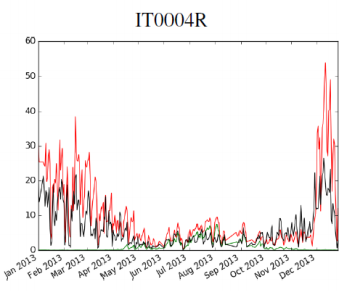 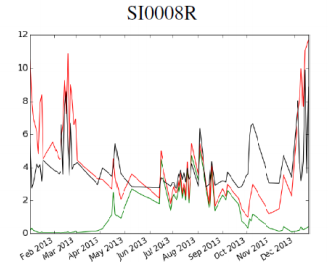 Red: Model Black : Measurement Green: Biogenic SOA
Results on stations with an anthropogenic influence
OC (µg/m3)
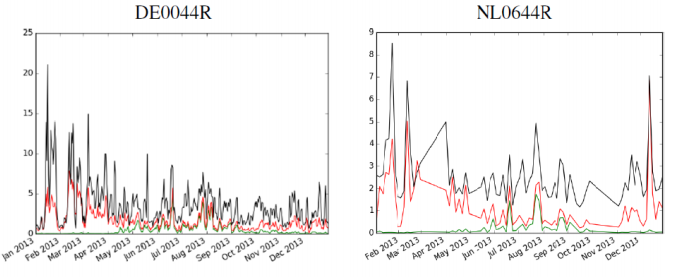 Red: Model Black : Measurement Green: Biogenic SOA
Conclusions of the implementation of the H²O mechanism inside CHIMERE
« Good » results for areas with strong biogenic emissions
« Underestimation » of concentrations for areas with strong anthropogenic emissions 
Taking into SVOC from biomass burning in winter leads to a good representation of organic concentration in winter.
In summer, underestimation that could be due to :
Problem in mechanism
Lack of anthropogenic emissions???
Underestimation of biogenic emissions on part of Europe
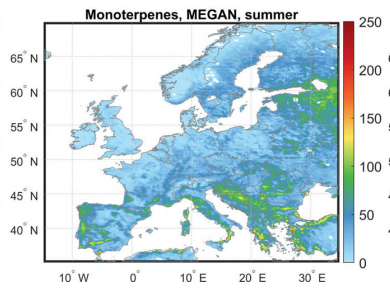 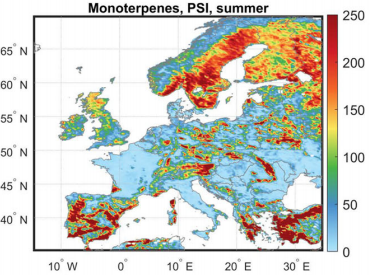 Figures from Jiang et al. (2019)

Very different pattern and level of emissions between the two inventories
IVOC: missing emissions?
Robinson et al. (science, 2007) introduced the notion of IVOC (Intermediate Volatility Organic Compounds)
There is a gap of volatility between the VOC identified by GC-MS and SVOC captured as condensable in the American emission inventory
=> some emissions with intermediate volatility are missing : IVOC
Robinson et al. estimated a ratio IVOC/POA=1.5 (based on results from american medium-duty diesel trucks). This ratio is widely used in models using a VBS.
IVOC are often presented as missing emissions. Emissions of VOC which are missing from the inventory.
However, Robinson et al. explained that only part of VOC can be identified by GC-MS and IVOC part of the unresolved complex mixture of VOC.
=> Problem of the speciation of VOC used inside air quality models.
Developping a mechanism VBS-Gecko
Mechanism of Lannuque et al. (ACP, 2018)
Objectives :
Develop a SOA mechanism not from experimental data inside chambers but from an explicit mechanism GECKO-A taking into account aging and the main SOA precursors (Lannuque et al, ACP, 2018)
Take into account SOA from IVOC emissions from trafic
Estimations of IVOC Zhao et al.
60% of NMHC for diesel vehicles
Between 4% (Hot start) and 14% (Cold start) for gasoline vehicles
Several IVOC/VOC ratio were tested. Results with IVOC/VOC=0.3 (mixture gasoline/diesek fleet)
Evaluation
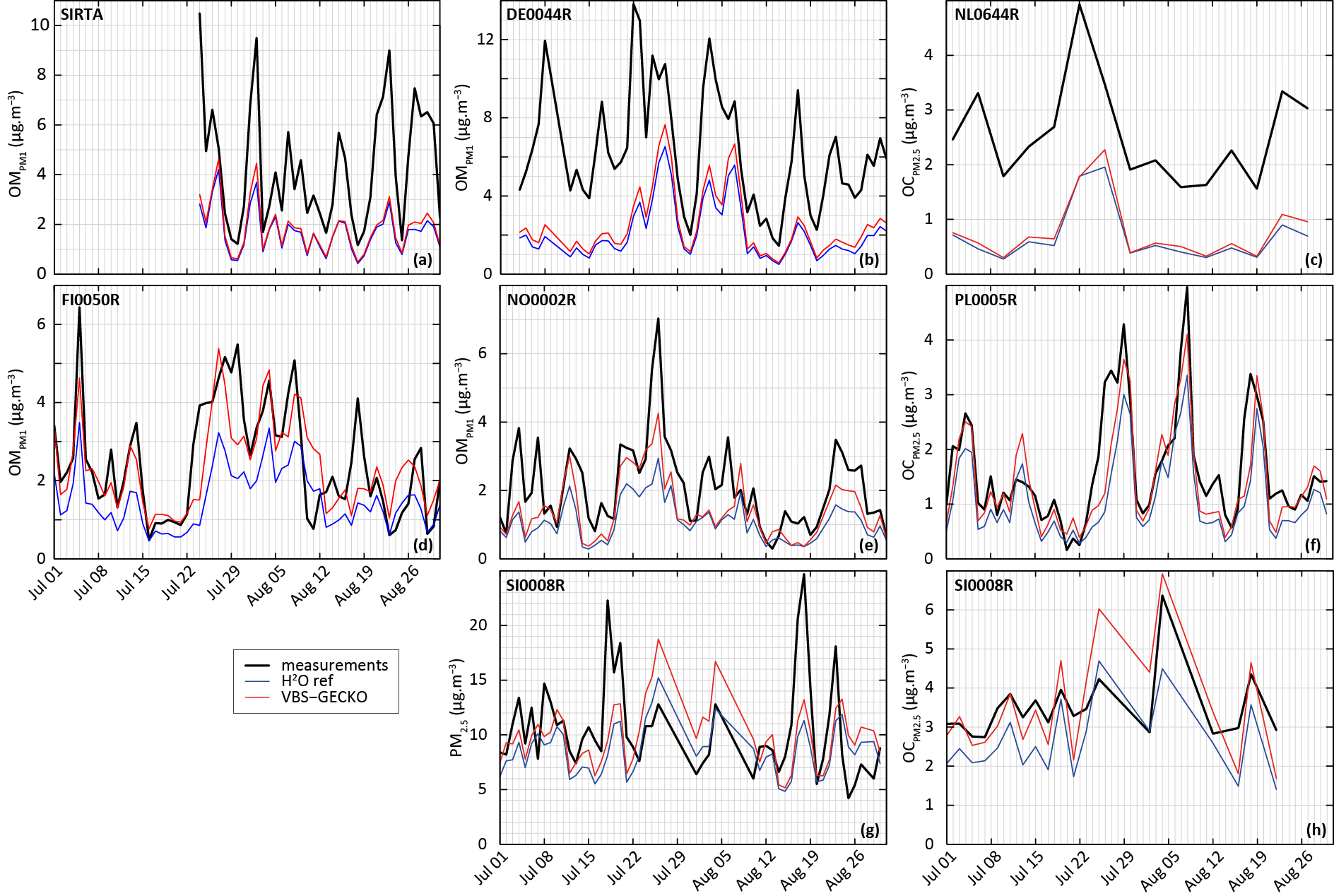 « biogenic »
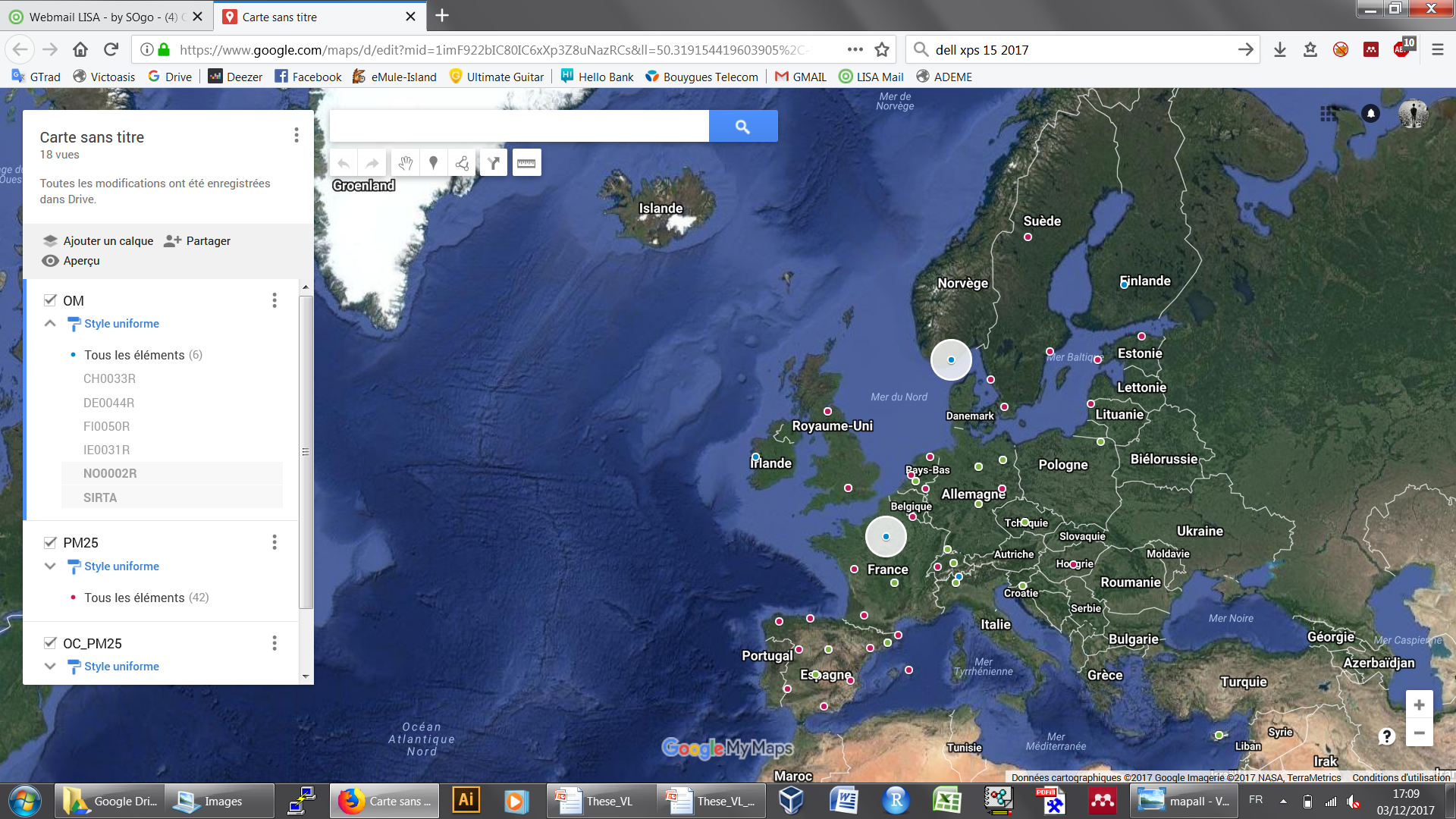 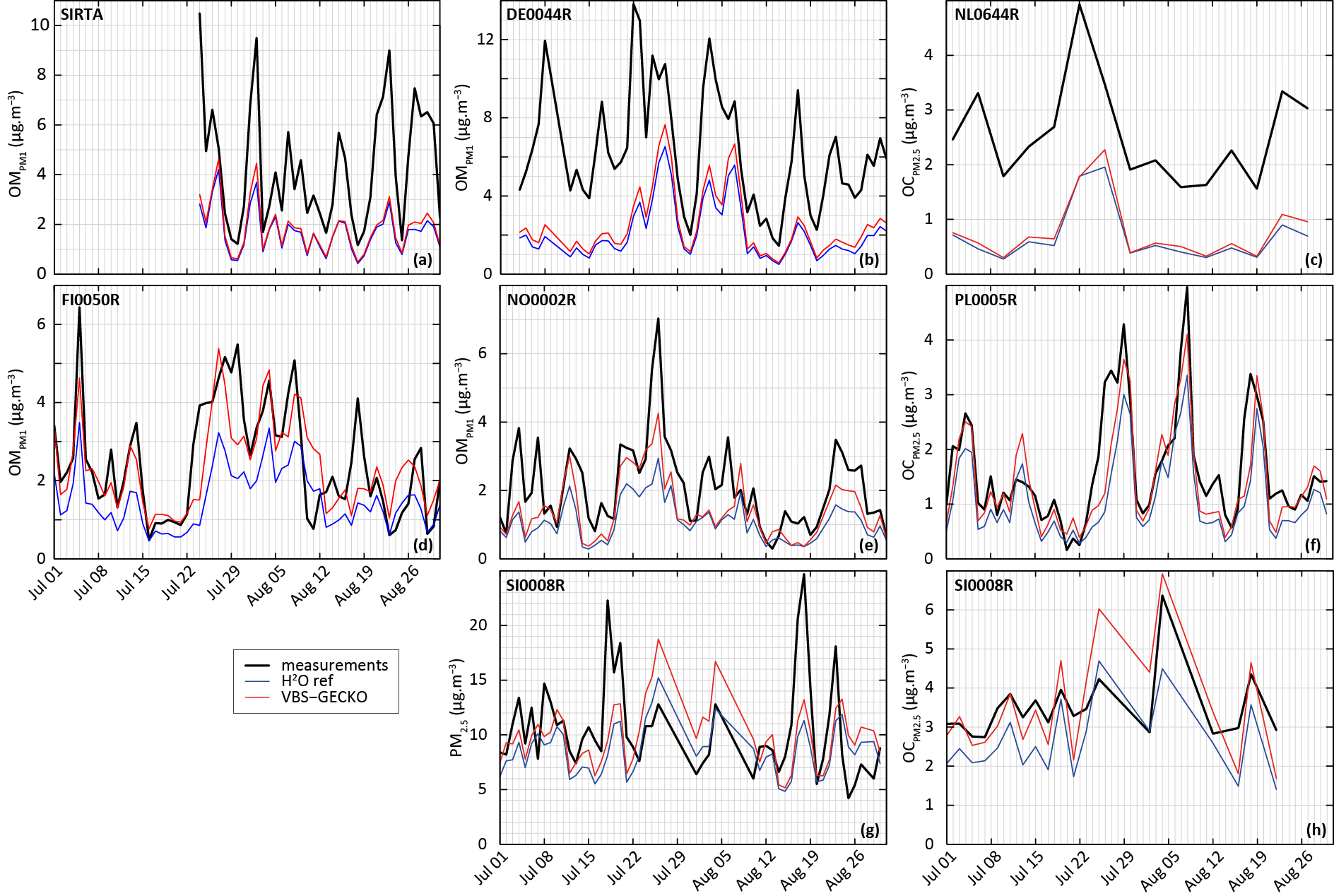 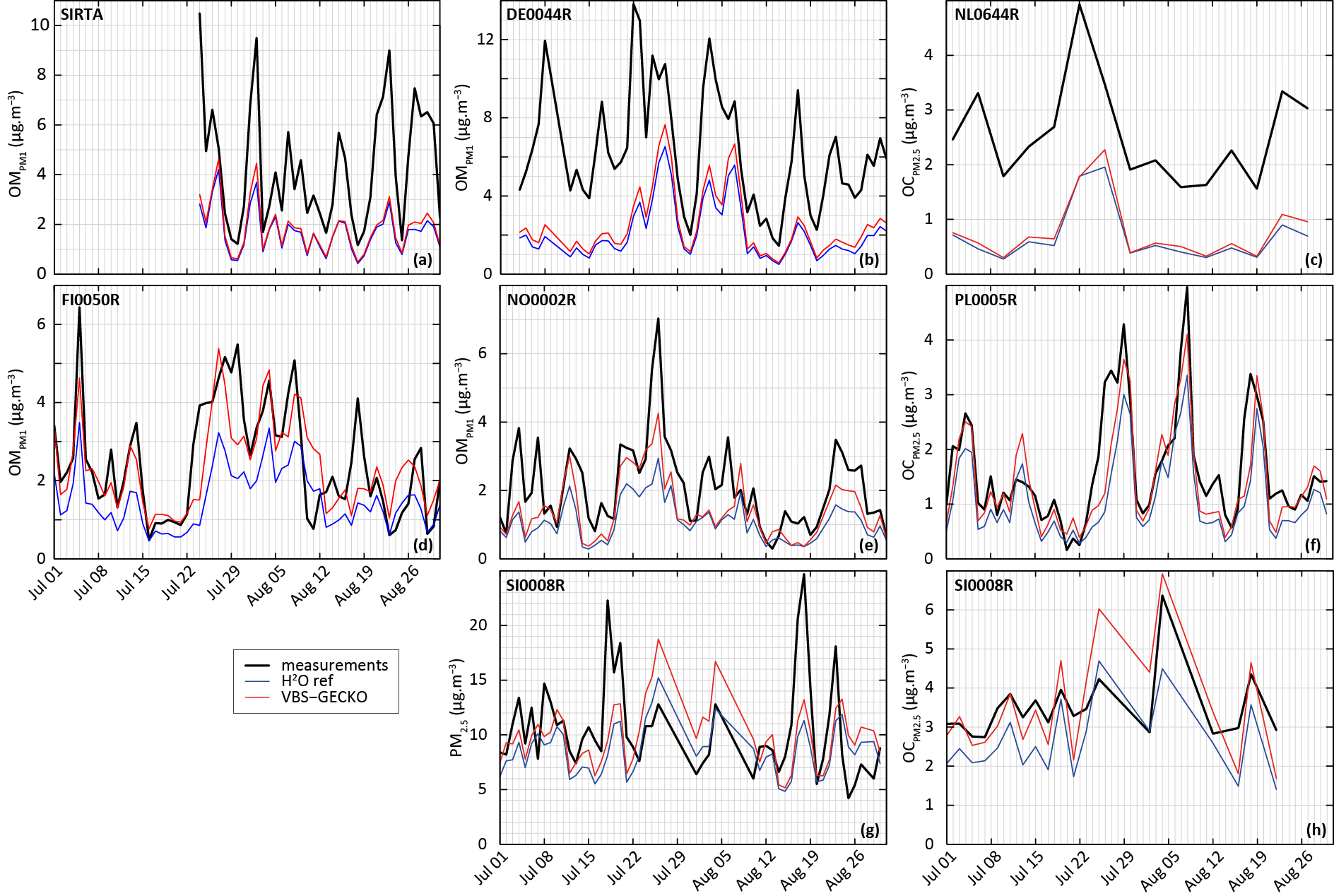 « anthropogenic »
Close results between H²O and VBS-Gecko (Without IVOC)
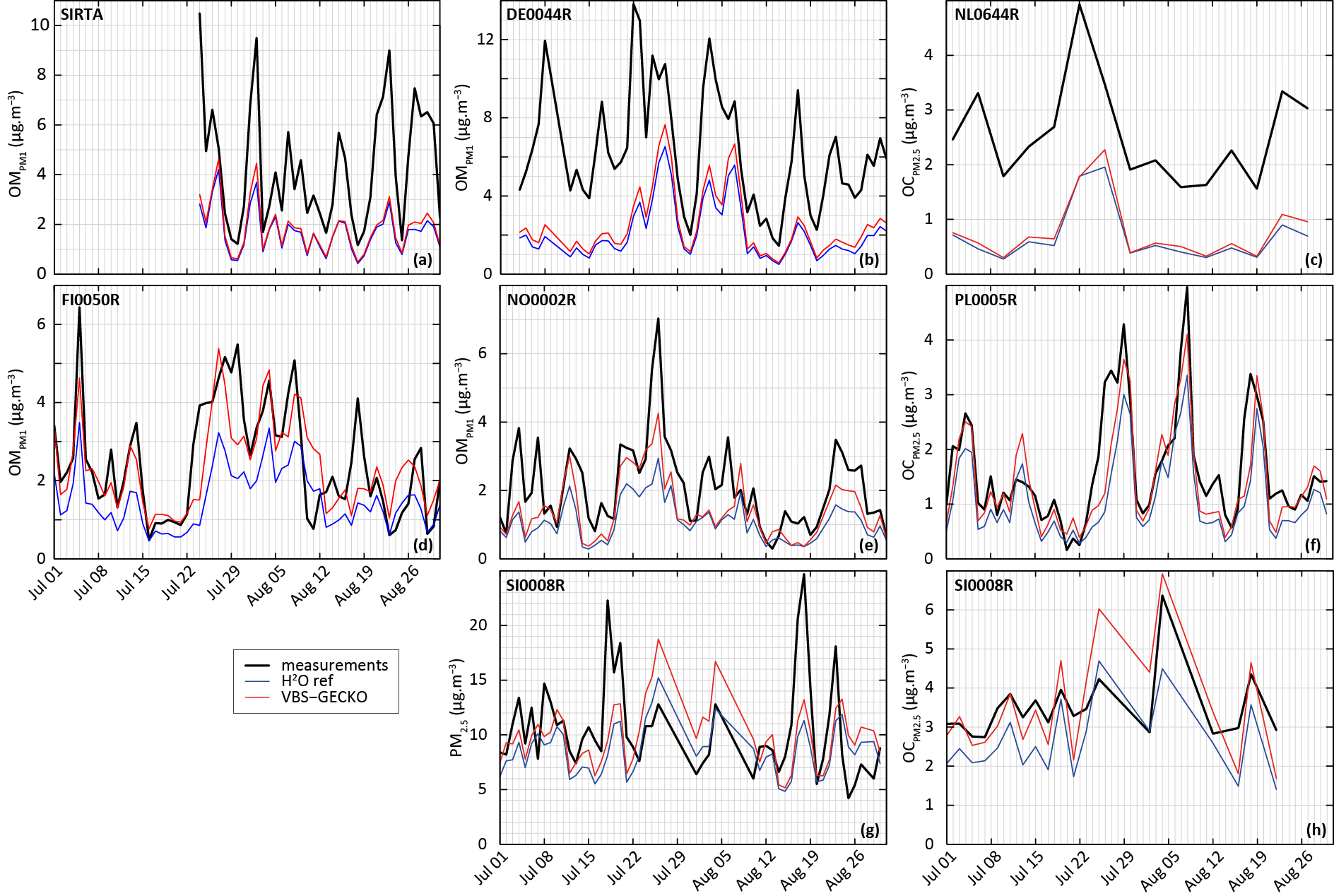 9
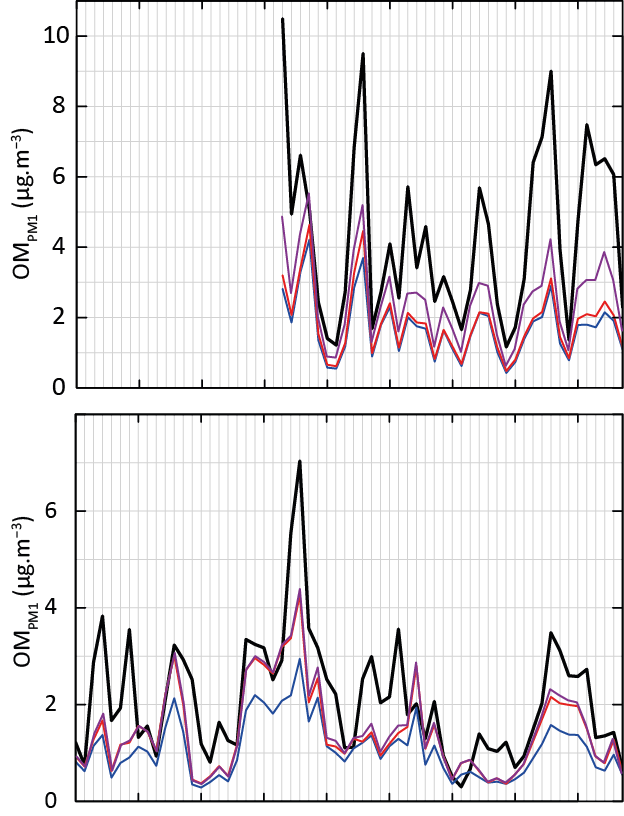 IVOC = 30% VOC of road traffic
« biogenic »
IVOC représented by a mixture of  C14 et C18 (alkenes and linear alkanes)
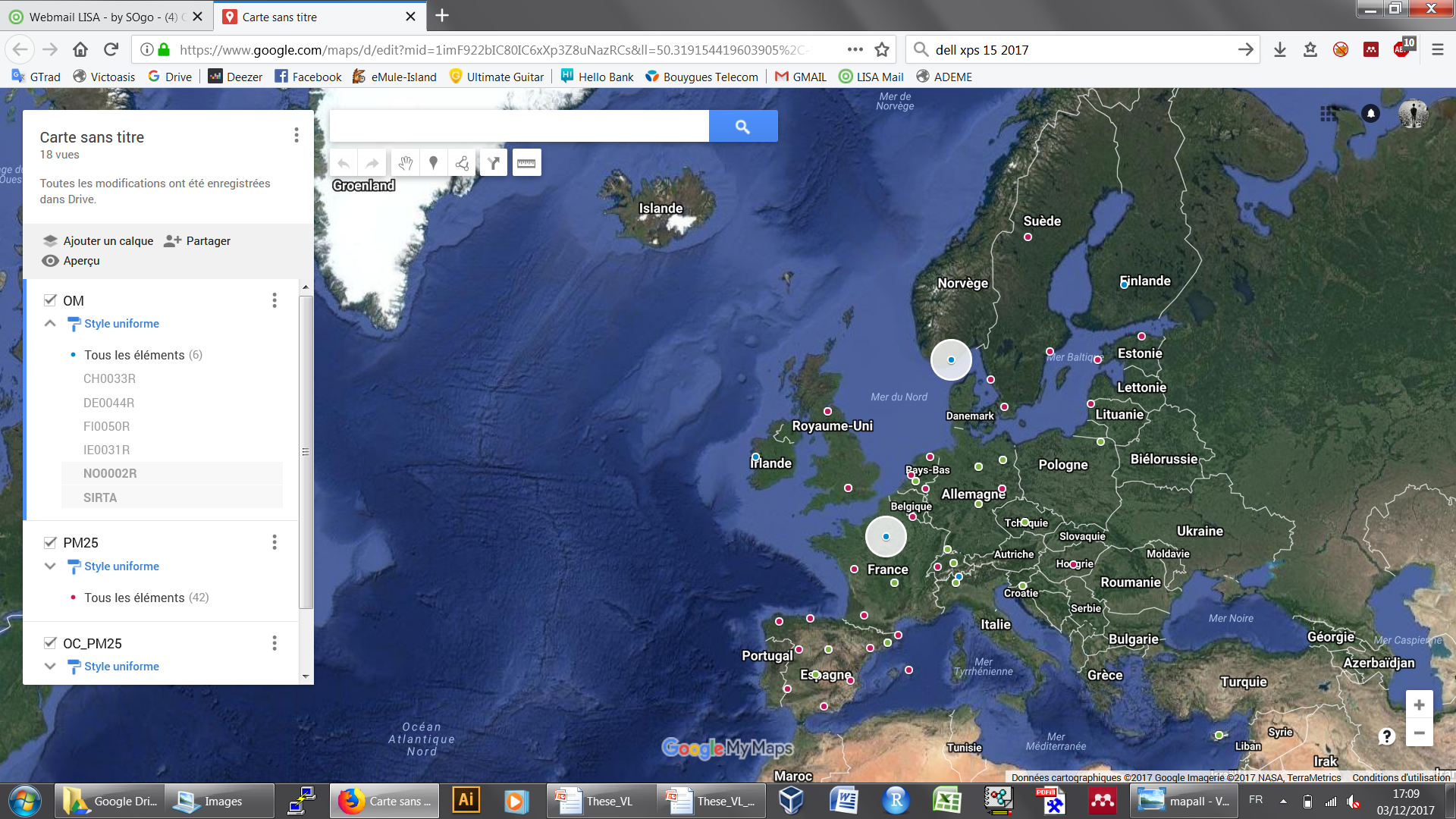 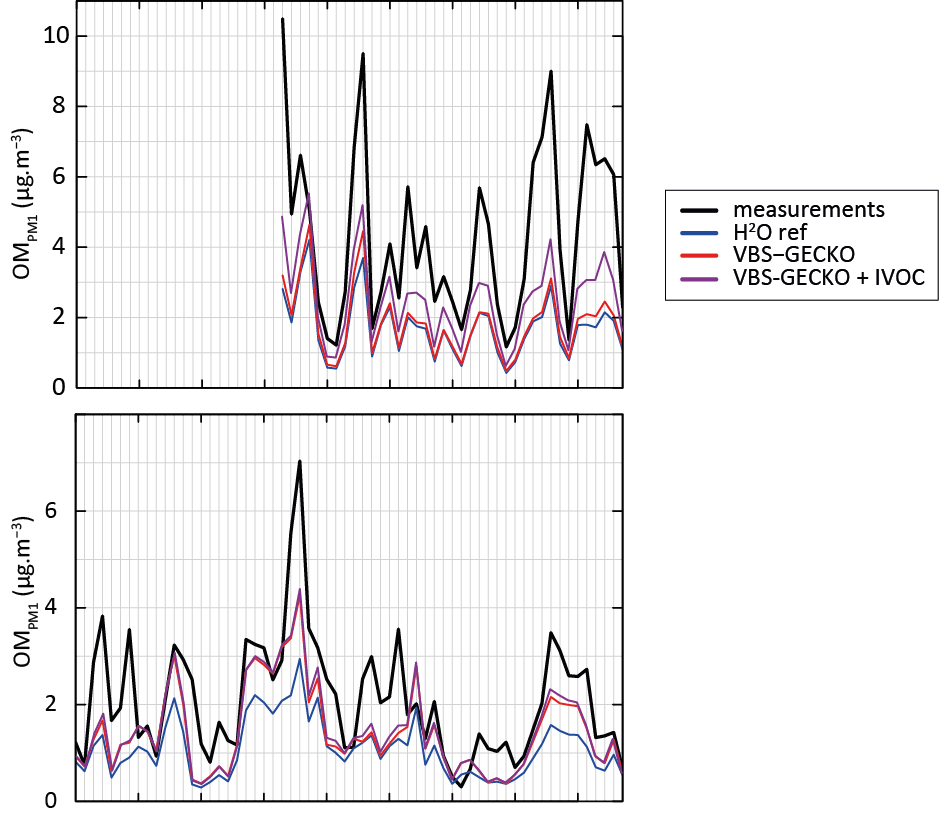 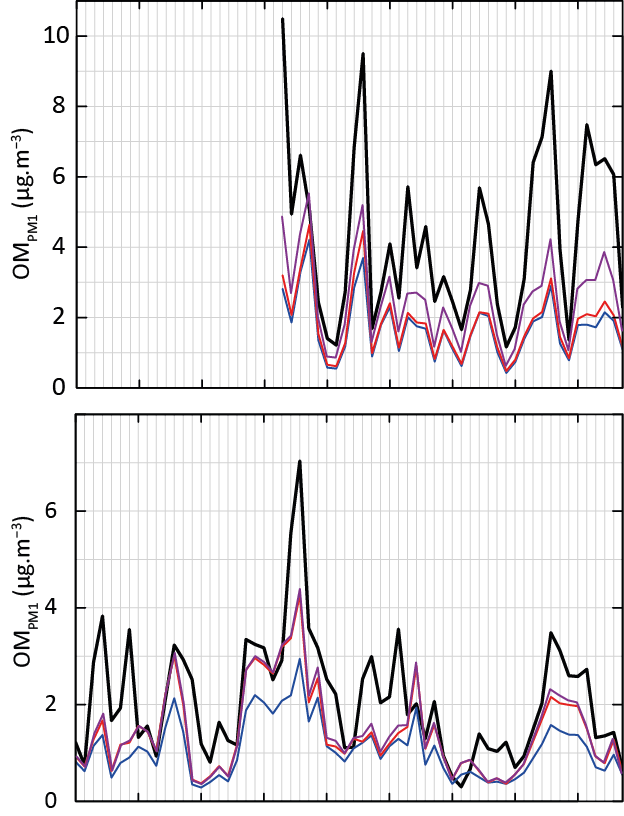 « anthropogenic »
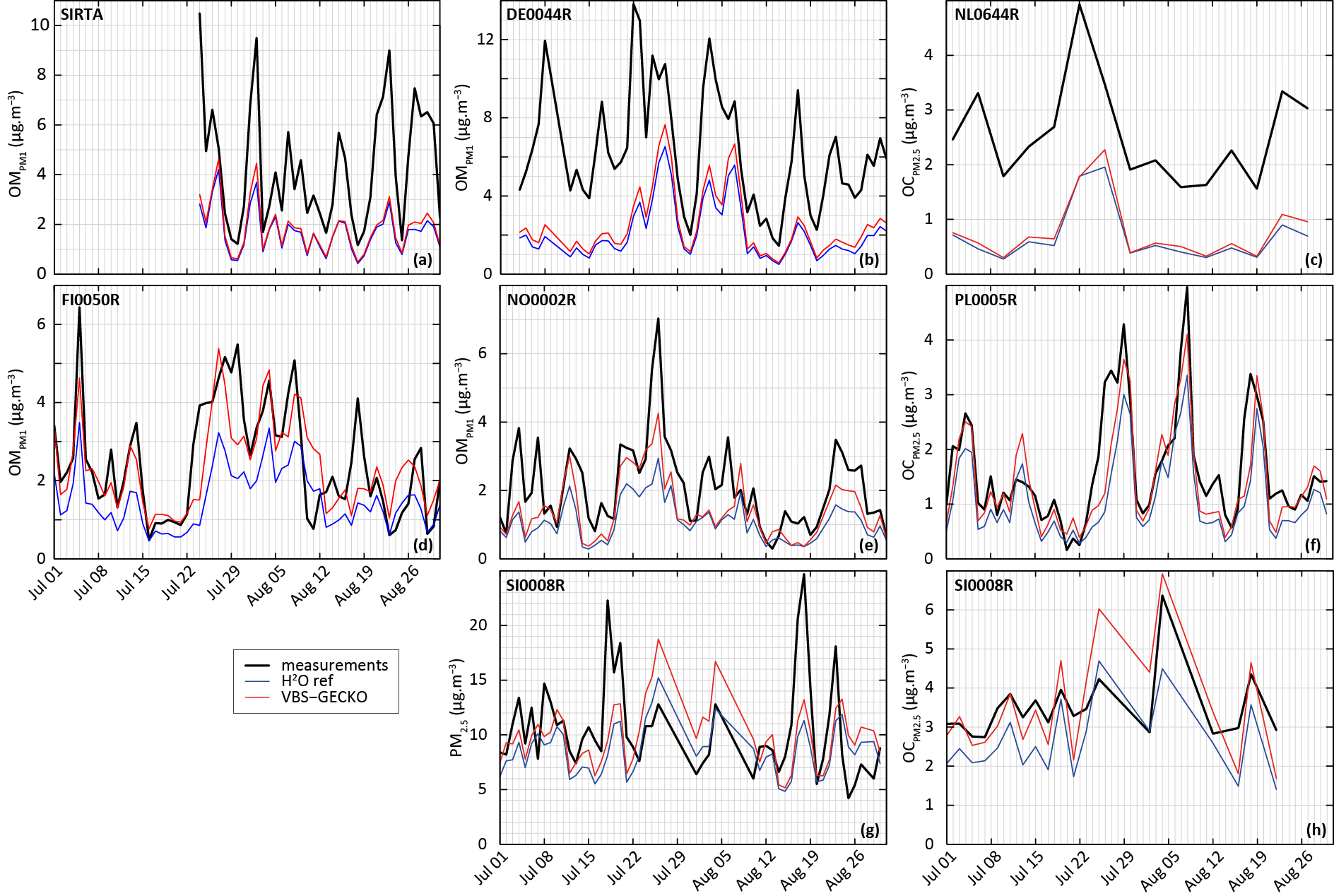 EVORA projects: estimating emissions of SVOCs and IVOCs
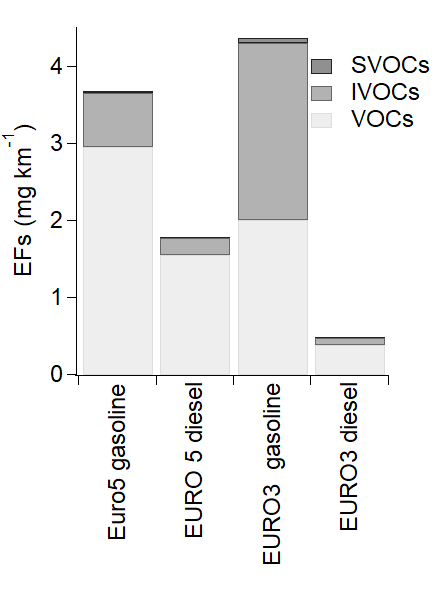 Project aiming at estimating IVOC emissions by applying the method of Zhao et al. (method separating emissions by volatility bins) for European vehicles 
Very low IVOC emissions with diesel vehicles
More IVOC emissions with gasoline 
IVOC should not represent more than a few percents of VOC emissions
Are IVOCs really a significant SOA precursors?
>= 7 carbons
Use of a SNAP level 3 speciation
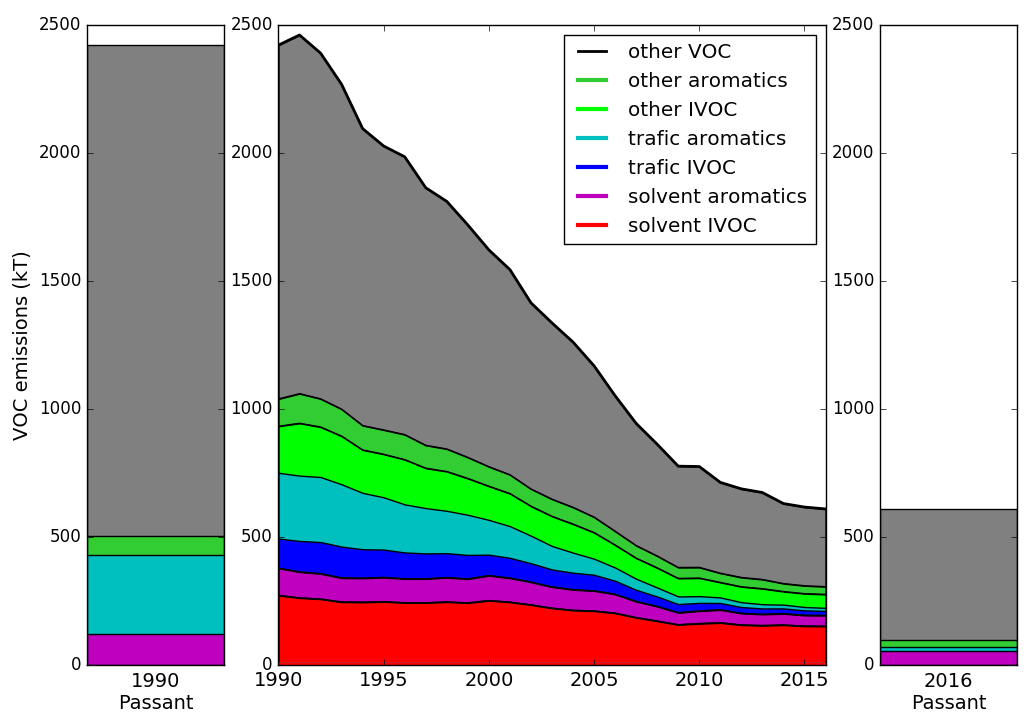 SNAP3 speciation based on littérature from CITEPA (French Centre on emissions)
IVOC considered here as « non-identified » VOC
Solvent sector is the main source of aromatics
Solvent sector could be a major source of IVOC (or at least of badly allocated precursors)
From 18% to 38% of VOCs could be IVOC
MacDonald et al. (Science, 2018), around 20% of VOC from the solvent sectors are IVOC
Speciation used in Chimere for year 1990
Speciation used in Chimere for year 2016
SOA potential
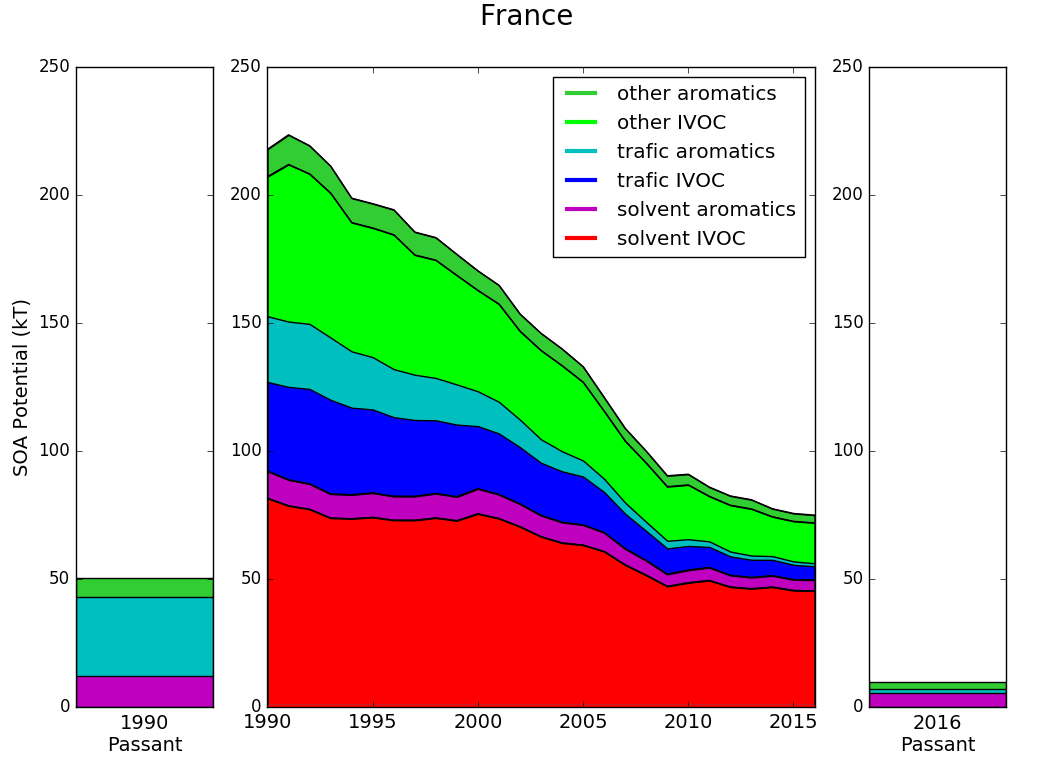 Solvent sector potentially the main contributor for SOA potential 
MacDonald et al. (2018): solvents could represent 60% of the SOA potential for Los Angeles
Simulating markers to understand organic aerosols
A mechanism of markers Lanzafame et al. (in prep) have been developped for several markers:
Primary biomass burning: Levoglucosan
Secondary biomass burning: Nitrophenols, nitroguaiacols
Secondary anthropogenic: DHOPA, phthalic acid
Secondary from monoterpenes: pinonic acid, pinic acid, MBTCA
Secondary from isoprene: methyltetrols, methylglyceric acid
Simulating markers in 3D air quality models can be used as a diagnostic tool for OA modeling
Evaluate the gas-particle partitioning
Evaluate contribution from different sources 
Observations of levoglucosan at the CARA french Network
Case of Levoglucosan
Saturation vapor pressure from literature: Psat of 10-6 torr at 298K
Gas-phase degradation with OH
Levoglucosan taken as part of residential wood burning SVOC emissions based on several studies (but could depend on the type of wood used)
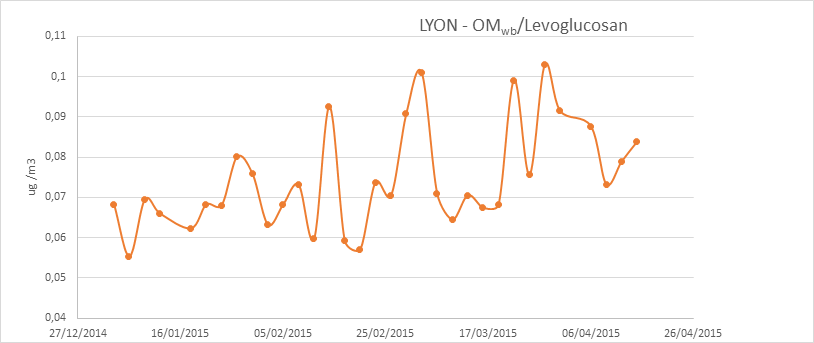 Simulated contribution of levoglucosan to biomass burning OA
Simulating Levoglucosan
Blue Measurements
Orange Model
Levoglucosan
OM
Simulating Levoglucosan
Blue Measurements
Orange Model
OM
overestimation of emissions during this day
Or problem in the meteorology
Simulating Levoglucosan
Blue Measurements
Orange Model
Levoglucosan
OM
Levoglucosan well represented but not OM
=> Problem in the model?
Simulating Levoglucosan
Blue Measurements
Orange Model
Levoglucosan
OM
Probable underestimation of emissions over Bordeaux
Conclusions
Some interrogations:
Low contributions of IVOC for european vehicles?
Solvent an important source of SOA precursors?
Are biogenic emissions realistic enough? Very different emissions with different models
Marker modeling could bring very interesting results but would need lot of measurements over Europe